Mikroskopik Sub-inguinal ve İnguinal Varikoselektomi: Karşılaştırmalı analizi
Prof. Dr. Selahittin Çayan
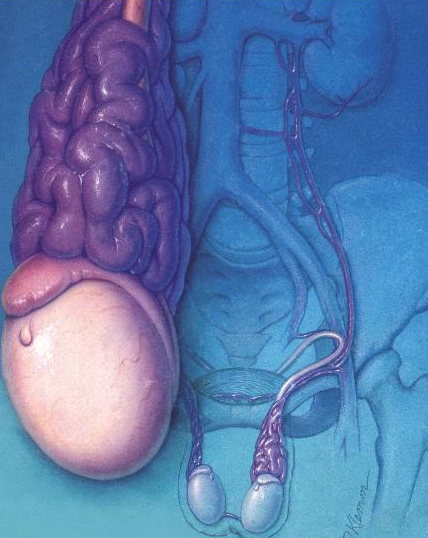 Varikosel-TanıDeğerlendirme
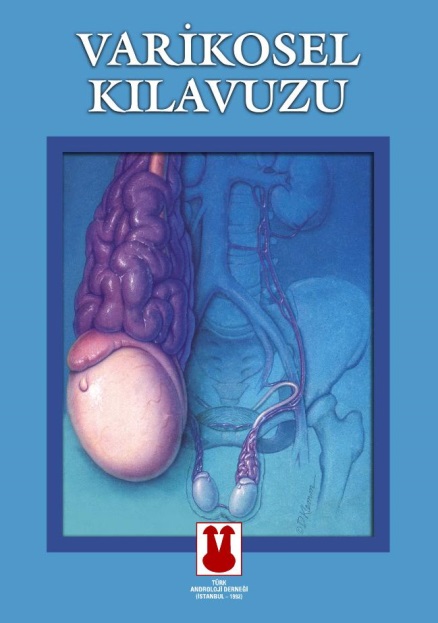 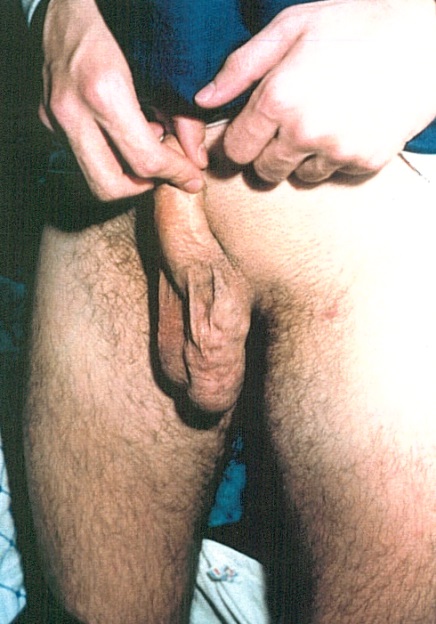 Fizik muayene:
	1. derece: Valsalva ile palpabl
	2. derece: Direkt palpabl
	3. derece: Muayenesiz gözle görülen
Türk Androloji Derneği, Varikosel Kılavuzu, 2005
Varikosel-Tedavi Endikasyonları
İnfertilite
Semptomatik varikosel
Türk Androloji Derneği Varikosel Kılavuzu, 2005
Varikosel Tedavisi
Cerrahi
Açık
Laparoskopik

Radyolojik 

Gözlem
Testiküler-Skrotal Venöz Dönüş
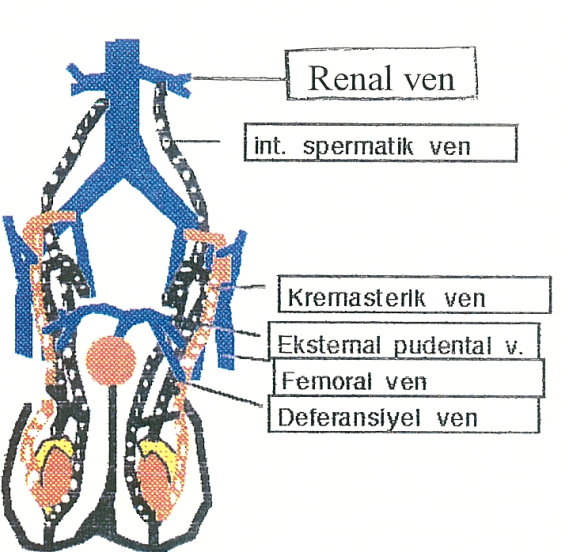 İnternal spermatik ven
Eksternal spermatik ven
Gubernaküler ven
Deferensiyel ven
Nüks nedenleri:
İnternal spermatik ven (% 60)
Eksternal spermatik ven (% 30)
Gubernaküler ven (% 0-10)
Varikoselin radyolojik tedavisi
Embolizasyon
Balon oklüzyon
Skleroterapi
Antegrad: Tauber, 1994
Retrograd
Avantajları:
 Kısa iyileşme periyodu
 Lokal anestezi uygulanımı
 Düşük maliyet?
Dezavantajları:
 Op. yetmezliği: % 15
 Nüks 
 Tromboz
 Kontrast allerjisi
Varikoselin laparoskopik tedavisi
Transperitoneal
Ekstraperitoneal
Avantajları:
 Hızlı postop. iyileşme periyodu
 Küçük abdominal insizyon
 Düşük maliyet?
 Öğrenme eğrisini kolaylaştırma
Dezavantajları:
 Lap. cerrahi komp.
 Pahalı aletler?
 Eks. spermatik ven 
  bağlanamaması
Laparoskopik Varikoselektomiden Neden Vazgeçildi?
Diğer varikoselektomi tekniklerine üstünlüğü yok
 Postop sperm parametrelerindeki iyileşme ve gebelik 
   oranları diğer tekniklere göre yüksek değil
 Nüks ve hidrosel oranları en az değil
 Majör komplikasyon oranları yüksek
 Öğrenme süreci gerekli
 Laparoskopi uygulayan cerrahlar infertilite ile
   yoğun uğraşmıyorlar.
 Uzun dönem başarı ve komplikasyon oranları belli değil
 Kolay ve ucuz uygulanabilir değil.
 Hızlı iyileşme-işe dönüş süresi diğer tekniklerden farksız
Varikoselin açık cerrahi tedavisi
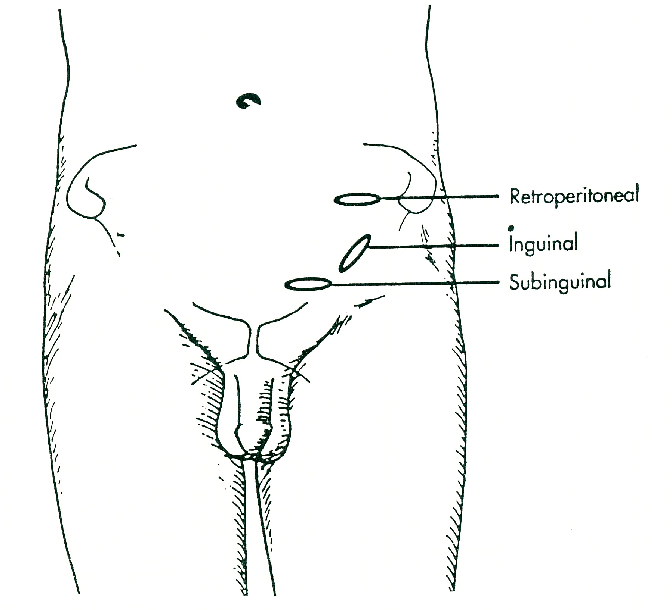 Yüksek ligasyon
İnguinal
Subinguinal

Makroskopik
Mikroskopik
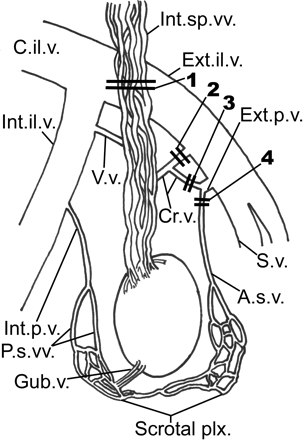 Varikosel tedavisi
Yüksek ligasyon (Palomo): Açık- Laparoskopik
Avantajları:
 Daha proksimalde daha az ven-daha az kollateral
 Daha az arter yaralanma şansı
Dezavantajları:
 Eksternal spermatik ve gubernakuler venlerin 
   bağlanamaması (Nüks )
İdeal Varikoselektomi yöntemi?
Postoperatif komplikasyon oranları 
Varikosel nüksü: % 0-25
Hidrosel: % 0-32
Arter yaralanması: ?
Sperm parametrelerinde iyileşme
Kolay uygulanabilirlik
Operasyon süresi 
Fiyat etkinliği (ucuz)
Varikoselektomi teknikleri Literatür (1986-2015): >100 çalışma
Teknik		Arter korunma     Hidrosel    Nüks-yetmezlik    Morbidite                Retroperitoneal	           Hayır	      % 1-24	% 0-17		Hayır
 Makr. inguinal  	           Hayır	      % 3-32	% 12-15	Hayır

Laparoskopik	           Evet	      % 2-12	% 1-15		Evet 
Radyolojik 	           Evet  	      % 0		% 15-25	Evet
Mikroskopik	           Evet	      % 0-3	% 0-3		Hayır
İdeal Varikoselektomide Amaç
Eksternal spermatik veni bağlamak
Tüm internal spermatik ven dallarını bağlamak
Vaz deferens ve damarlarını korumak
İnternal spermatik arter dallarını korumak
Lenfatikleri korumak
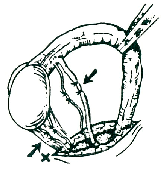 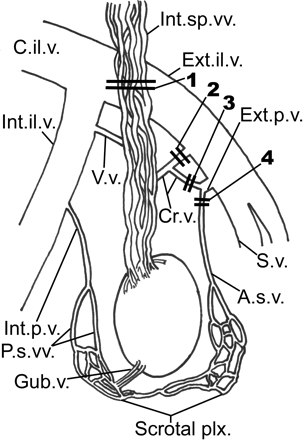 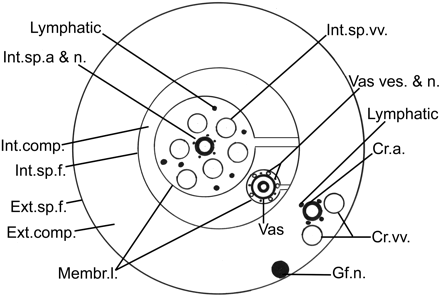 Miralas & Mentessidou, J Androl, 2012
Eksternal spermatik ven
Dilate görülme sıklığı: % 16-74
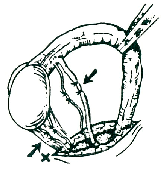 Beck ve ark, J Urol, 1992
Çayan ve ark, Urol Int, 2004
Gubernakuler Ven
Dilate Gubernakuler ven: % 14-48
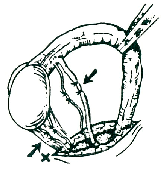 Beck ve ark, J Urol, 1992
Kadıoğlu ve ark, TÜD, 1997
Testiküler-Skrotal Lenfatik Yapı
İnguinal varikoselektomi- İnguinal ring seviyesinde

Korunan lenf sayısı: 3.6 (1-8)
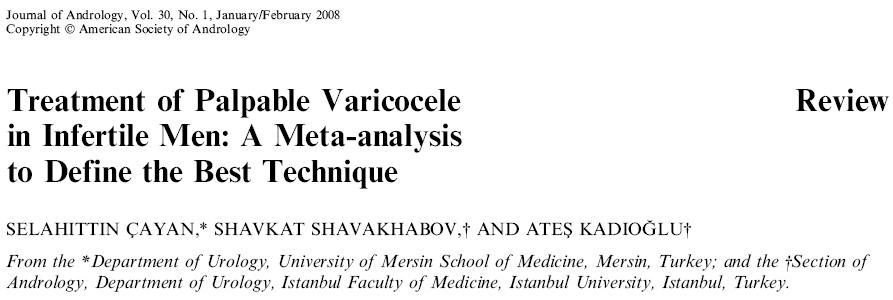 Ortalama gebelik: % 39.07 (1748/4473)

Yüksek ligasyon:		% 37.69	
Mikrocerrahi:		% 41.97
Laparoskopik:		% 30.07
Radyolojik:			% 33.2
Makroskopik:		% 36

P değeri: 0.001
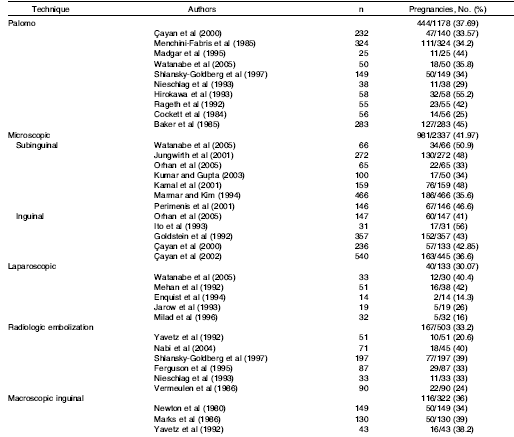 P=0.001
Çayan et al, J Androl, 2008
Varikosel tedavisinde en iyi teknik hangisi?
Nüks (%)	Hidrosel (%)
Yüksek ligasyon:		14.97		8.24	
Mikrocerrahi:		1.05		0.44
Laparoskopik:		4.3		2.84
Radyolojik:			12.7
Makroskopik:		2.63		7.3

P değeri: 			0.001		0.001

Radyolojik başarısız girişim: % 13.05
Laparoskopik major komplikasyon: % 7.59
P=0.001
Çayan et al, J Androl, 2008
Varikoselektomide arter korunmalı mı?
Arter korunan	Arter bağlanan                   
Seminal yanıt		+			+
Gebelik		   % 37-43		    % 17-23
Testis atrofisi		0			0
Matsuda T ve ark, J Urol, 1999
Çayan S ve ark, Urology, 2000
Chan P ve ark, ASRM, 2001
Daha iyi fonksiyon istenen bir organın arterinin korunması tercih edilmelidir.
Varikoselektomi sonrası kontrasepsiyon nedeniyle vazektomi uygulananlarda testis atrofisi gelişebilir.
Varikoselin mikrocerrahi tedavisi
Varikosel tedavisiyle spontan gebelik şansı kontrol gruplarına göre anlamlı oranda yüksektir.
Varikosel tedavisiyle üremeye yardımcı tedavi yöntemlerinde olumlu etki sağlanabilir.
ÜYTY’ne gereksinimin azaltılması,
Spontan gebelik sağlanamayan olgularda, düşük maliyetli ÜYTY’ne geçişin sağlanması,
Spontan gebelik sağlanamayan olgularda sperm sayısı, motilite veya sperm morfolojisindeki iyileşme ile ÜYTY’nin başarısının artırılması. 
Varikosel tedavi yöntemleri içinde en yüksek gebelik şansı ve en düşük komplikasyon oranları mikroskopik varikoselektomi serilerinde bildirilmektedir.
Başarılı Varikoselektominin Belirteçleri
İleri derecede varikosel
Normal/normale yakın testis volümleri 
Normal FSH/testosteron, düşük inhibin B
Toplam motil sperm sayısı > 5 milyon
Normal genetik testler
Kısa infertilite süresi
Moleküler bozukluk saptanmaması
Fretz PC & Sandlow JI, Urol Clin North Am, 2002
Türk Androloji Derneği, Varikosel Kılavuzu, 2005
Mikroskopik Varikoselektomi
n=540
Postop izlem: 36.4 ± 22.8 ay (14 - 64)

Pozitif yanıt*: 		% 50.2
Negatif yanıt: 		% 49.8
* TMS’de % 50 artış

Spontan gebelik: 	% 36.6

Gebeliğe ulaşma zamanı: 7 ± 3.4 ay 
			(1 - 19 ay)
Çayan S ve ark, J Urol, 2002
Varikoselektomiye yanıt
Pozitif yanıt: % 34-50
	TMS’de % 50 artış

Negatif yanıt: % 50
	Genetik: % 5-10
	Hormonal disfonksiyon: % 20
	Nüks: % 0-45
	Açıklanamayan: % 0-20
	Moleküler defekt: ?

Tedaviye yanıtı gösterecek klinik ve serum hormon değerleri 
Çayan S ve ark, J Urol, 2002
Çayan S ve ark, Urology, 2001
Çayan S ve ark, J Andol, 2008
Çayan S ve ark, Urology, 2000
Çayan S ve ark, BJU Int, 1999
Subinguinal-İnguinal cerrahide optik büyüteç kullanılması-Yararları
Lenf damarlarının korunması
Hidrosel 
Arterin korunması
Testis atrofisi 
Küçük venlerin tanınması
Varikosel nüksü 
İnguinal Varikoselektomi
Avantajları:
Eksternal spermatik ven ligasyonu
Testisin doğurtulması
	Testis biyopsisi, gubernaküler ven ligasyonu
Daha proksimalde daha az ven ligasyonu ve daha düşük arter yaralanma riski
Beck ve ark, J Urol, 1992
Dezavantajları:
Eksternal oblik fasiyasının açılması
	Fazla ağrı
	Geç yara iyileşmesi
Subinguinal Varikoselektomi
Avantajları:
Eksternal spermatik ven ligasyonu
Testisin doğurtulması
	Testis biyopsisi, gubernaküler ven ligasyonu
Eksternal oblik fasiyasının açılmaması
	Daha az postoperatif ağrı
	Hızlı yara iyileşmesi-obezler için
	Kolay lokal anestezi 
Dezavantajları:
Daha distalde daha fazla ven ligasyonu
Daha yüksek arter yaralanma riski
Mikroskopik inguinal varikoselektomi
n=429 (Varikoselektomi)
Preop		Postop		P
 Sperm sayısı (milyon)	36.9		46.8		<0.001
 Motilite (%)		39.6		45.7		<0.001
 WHO morfoloji (%)	48.4		52.1		<0.001

 Gebelik: % 43
Goldstein M ve ark, J Urol, 1992
Subinguinal Mikroskopik Varikoselektomi
n=466 (606 varikoselektomi)
Sperm par. artış	% 75
Morfoloji artış 	% 63
 
Gebelik		% 35.6

Nüks			% 0.82
Hidrosel		% 0.2
Marmar ve Kim, J Urol, 1994
Varikoselektomi yöntemlerinin 	karşılaştırılması

		     Yüksek ligasyon   Mikrocerrahi Vx    P
			(n=232)		(n=236)	                        
(+) Seminal yanıt	% 34			% 46		  0.001 
Gebelik		% 33.5		% 42.8	  0.057
Nüks			% 15.5		% 2.1		  0.000
Hidrosel		% 9.1			% 0.7		  0.000

         				Çayan S & Kadıoğlu A,  Urology, 2000
Varikoselektomi- Prospektif karşılaştırmalı çalışma
298 infertil erkek (446 palpabl varikosel)
Açık inguinal Vx (n: 92)
Laparoskopik Vx (n: 94)
Subinguinal mikroskopik Vx (n: 112)		

		 		    	







Mikroskopik Vx, diğer yöntemlere göre en düşük komplikasyon ve en yüksek iyileşme oranlarına sahip
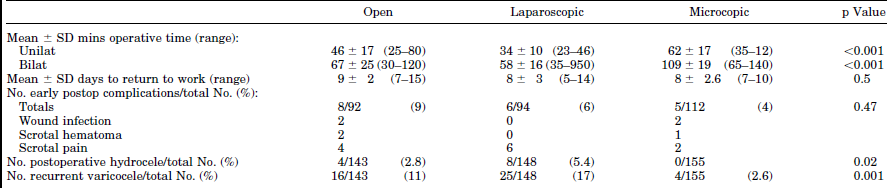 Spontan gebelik:	% 31	         % 33	        % 38
Al-Said et al, J Urol 2008
İnguinal versus Subinguinal Mikroskopik Varikoselektomi
212 varikoselli infertil erkek
Mikrocerrahi yüksek inguinal (n: 147)
Mikrocerrahi sub-inguinal (n: 65) 

Postoperatif karşılaştırma
Sperm parametrelerinde iyileşme (İnguinal: %42, sub-inguinal: %38)
Spontan gebelik (İnguinal: %41, sub-inguinal: %33)
Her iki teknikte operasyon süresi ve post-op komplikasyon süreleri benzer.

Postoperatif etkinliği her iki teknikte de aynı, fakat sub-inguinal teknikte daha fazla ven bağlanması ve arter aranması bu tekniği inguinal varikoselektomi tekniğine göre daha zorlaştırmaktadır.
Orhan İ ve ark, Arch Androl, 2005
İnguinal versus Subinguinal Mikroskopik Varikoselektomi
n= 345 (Varikoselektomi)
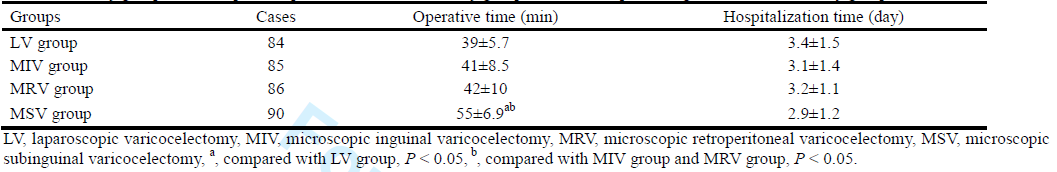 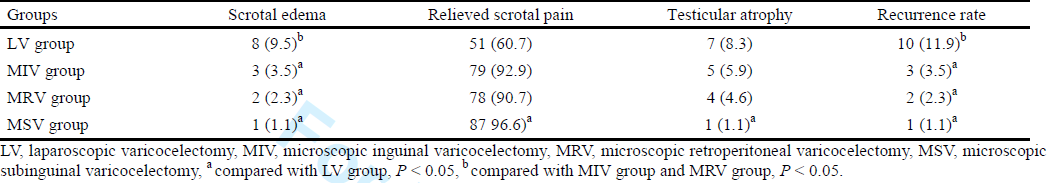 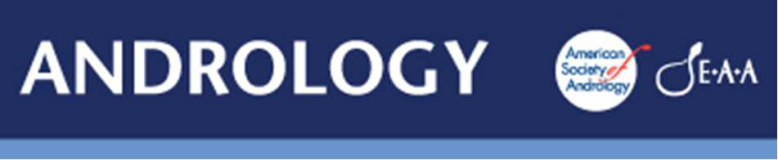 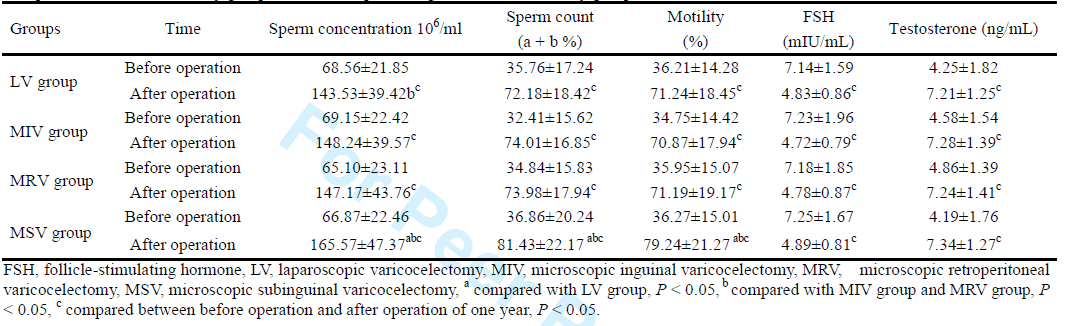 Mikrocerrahi subinguinal varikoselektomi, teknikler arasında en sık tercih edilen yöntem olmalıdır.
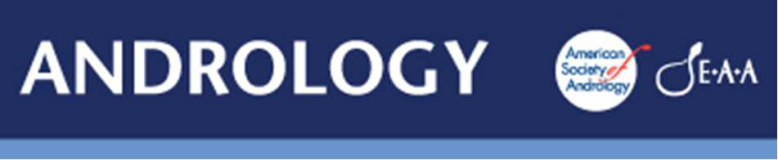 Sonuç
Açık cerrahi tedavide altın standart,

Eksternal spermatik (kremasterik) ven ve gubernaküler veni bağlamak için bir inguinal veya subinguinal yöntem seçilmeli,

Düşük nüks ve hidrosel, daha yüksek seminal parametrelerde iyileşme ve gebelik oranlarıyla mikrocerrahi varikoselektomi

Eksternal oblik fasiyası açılmayacağı için daha az ağrı ve daha hızlı iyileşme nedeniyle uygun olgularda subinguinal varikoselektomi ?
Varikosel tedavisinde son 25 yılda ne değişti?
2015
1990
Tanı:		Renkli Doppler US		Fizik muayene

Cerrahi tedavi:	Palomo  Laparoskopik	Mikrocerrahi

İnsizyon tipi:	İnguinal			Sub-inguinal
İnguinal versus Subinguinal Mikroskopik Varikoselektomi
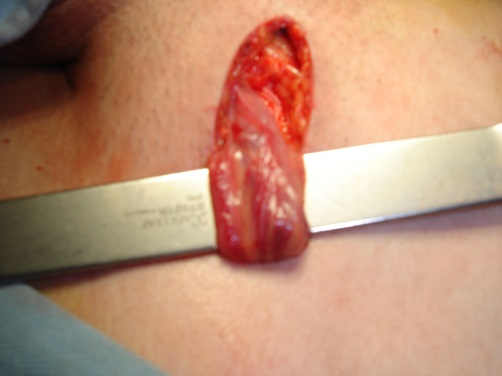 İnguinal
Çocuk ve prepubertal adolesan
Soliter testis
Kalın-düşük eksternal ring
Zayıf erkekler
Mikrocerrahiye daha az deneyim
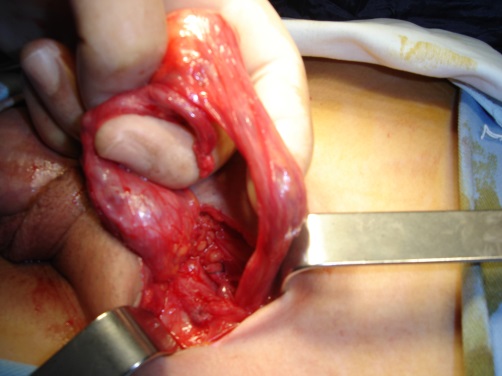 Subinguinal
İleri yaş adolesan-erişkin dönem
Geçirilmiş inguinal cerrahi
Obezite
Rahat-uzun eksternal ring
Mikrocerrahiye daha çok deneyim
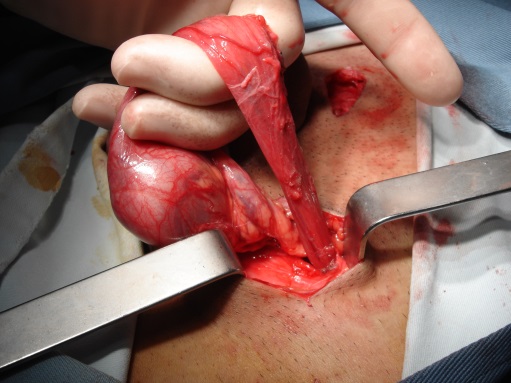